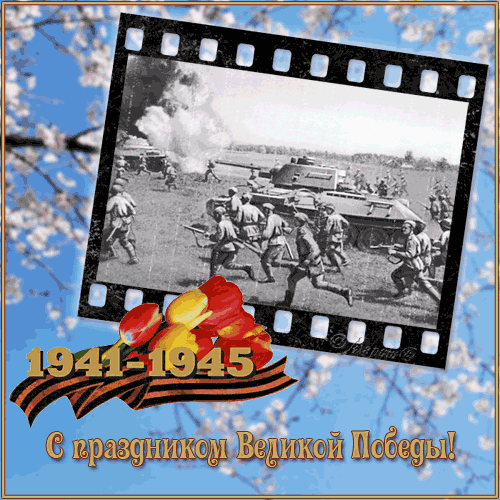 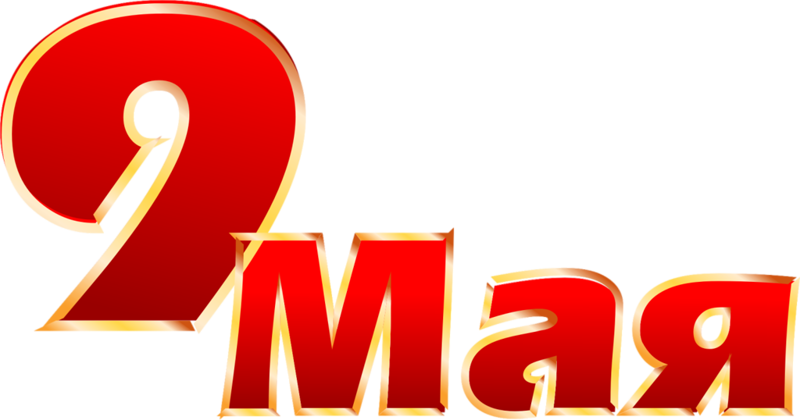 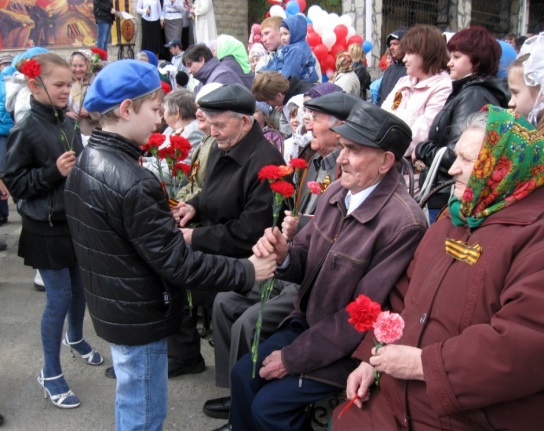 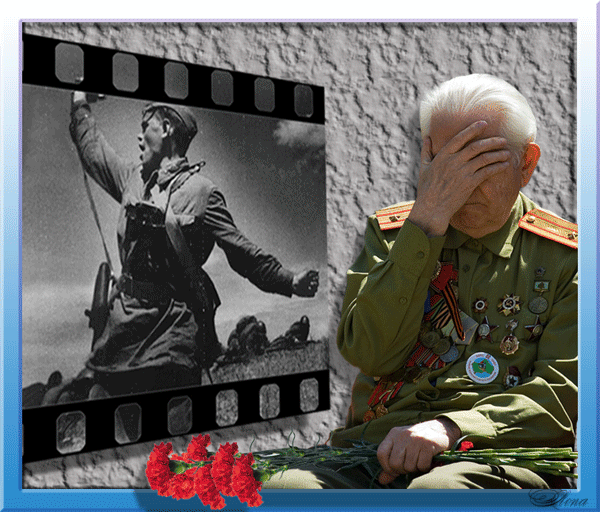 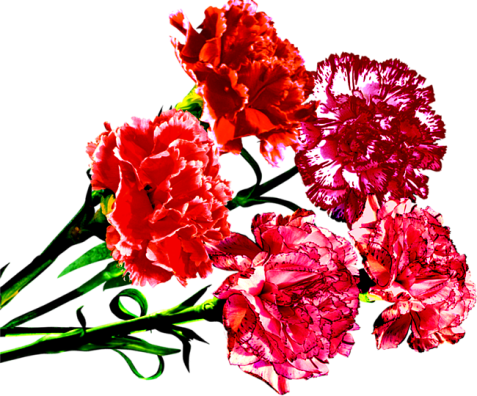 В начале мая
Красные гвоздики,Как слезы тех далеких страшных лет.И ветеранов праведные лики,Особенно, которых больше нет.
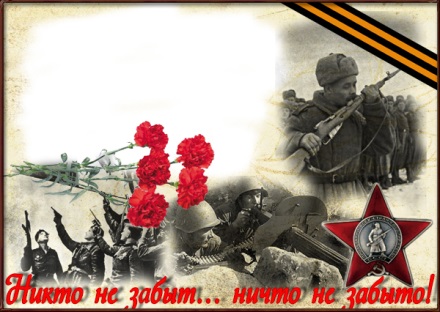 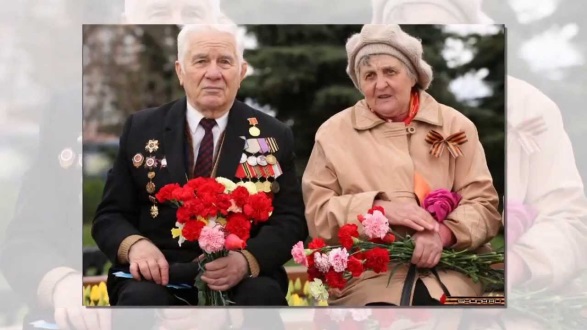